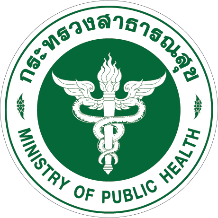 เรียนประธาน คณะกรรมการกองทุนสุขภาพตำบลดาโต๊ะ
โรงพยาบาลส่งเสริมสุขภาพตำบลดาโต๊ะ
สำนักงานสาธารณสุขอำเภอหนองจิก
โครงการกองทุนหลักประกันสุขภาพระดับท้องถิ่น
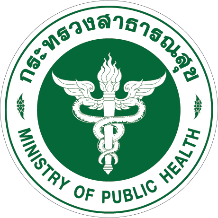 โครงการปรับเปลี่ยนพฤติกรรมสุขภาพกลุ่มเสี่ยงโรคเบาหวานและ
ความดันโลหิตสูง
วงเงิน 15,000 บาท
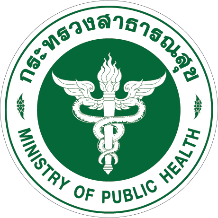 โครงการที่ 1 โครงการปรับเปลี่ยนพฤติกรรมสุขภาพกลุ่มเสี่ยงโรคเบาหวานและความดันโลหิตสูง
โครงการที่ 1 โครงการปรับเปลี่ยนพฤติกรรมสุขภาพกลุ่มเสี่ยงโรคเบาหวานและความดันโลหิตสูง
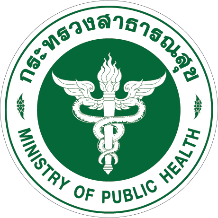 ดำเนินการแล้ววันที่  
30 กรกฎาคม 2563
โครงการที่ 1 โครงการปรับเปลี่ยนพฤติกรรมสุขภาพกลุ่มเสี่ยงโรคเบาหวานและความดันโลหิตสูง
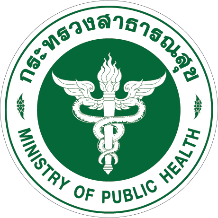 ภาพกิจกรรม
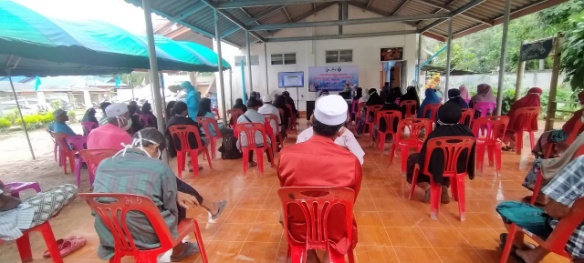 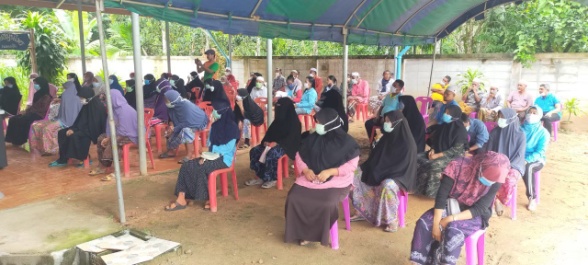 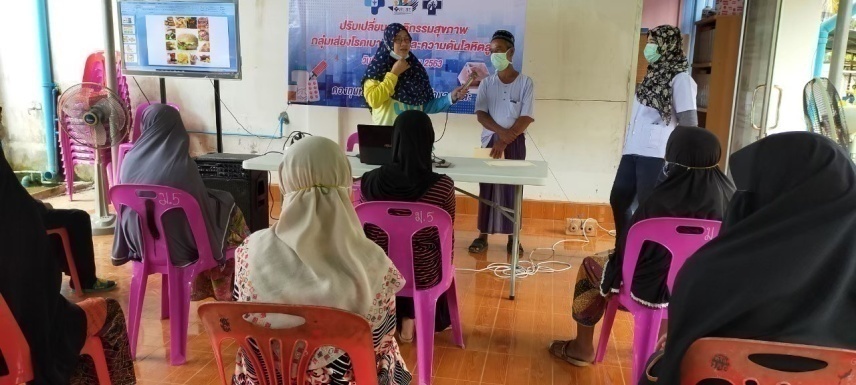 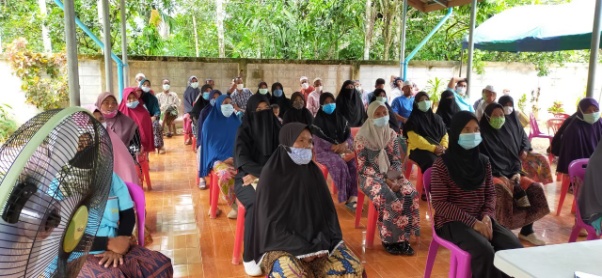 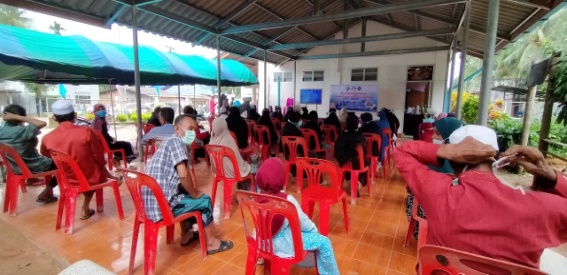 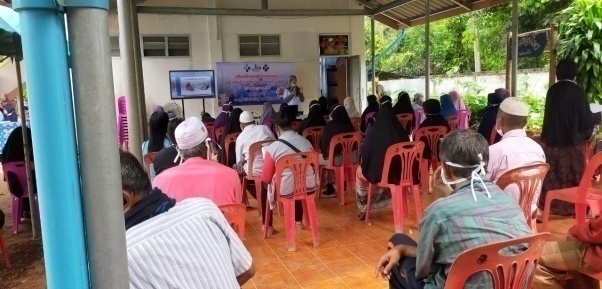 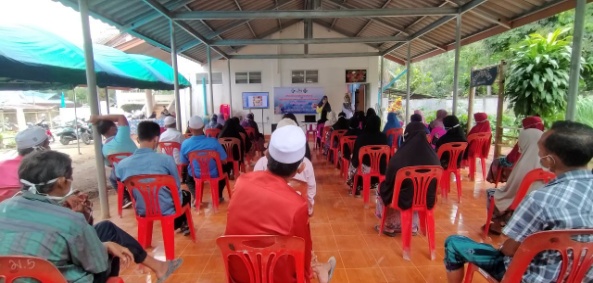 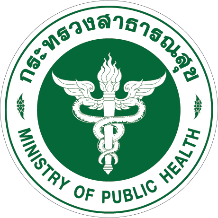 โครงการที่ 1 โครงการปรับเปลี่ยนพฤติกรรมสุขภาพกลุ่มเสี่ยงโรคเบาหวานและความดันโลหิตสูง
ดำเนินการแล้ว
ครั้งที่ 1 วันที่ 5 สิงหาคม 2563
ครั้งที่ 2 วันที่ 2 กันยายน 2563
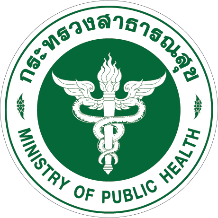 โครงการที่ 1 โครงการปรับเปลี่ยนพฤติกรรมสุขภาพกลุ่มเสี่ยงโรคเบาหวานและความดันโลหิตสูง
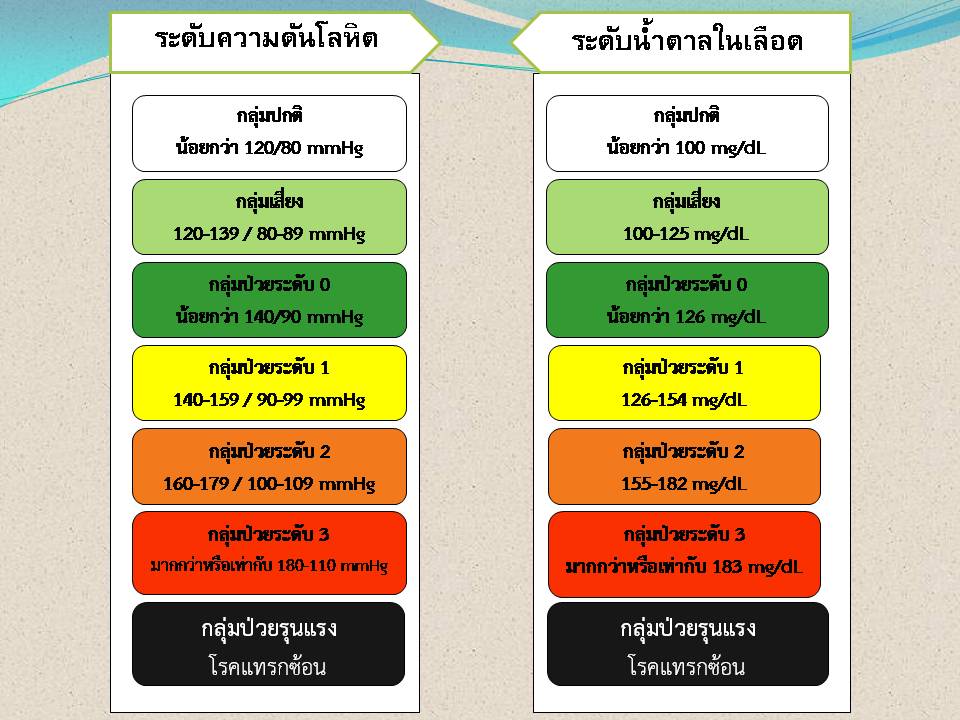 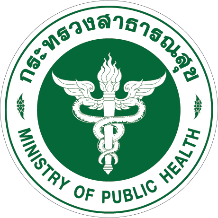 โครงการที่ 1 โครงการปรับเปลี่ยนพฤติกรรมสุขภาพกลุ่มเสี่ยงโรคเบาหวานและความดันโลหิตสูง
ดำเนินการแล้ว
ครั้งที่ 1 วันที่ 5 สิงหาคม 2563
ครั้งที่ 2 วันที่ 2 กันยายน 2563
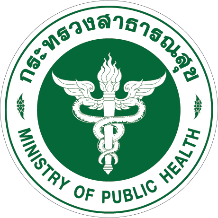 โครงการที่ 1 โครงการปรับเปลี่ยนพฤติกรรมสุขภาพกลุ่มเสี่ยงโรคเบาหวานและความดันโลหิตสูง
ดำเนินการแล้ว                                              วันที่ 4 กันยายน 2563
โครงการที่ 1 โครงการปรับเปลี่ยนพฤติกรรมสุขภาพกลุ่มเสี่ยงโรคเบาหวานและความดันโลหิตสูง
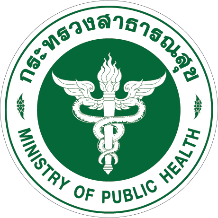 ภาพกิจกรรม
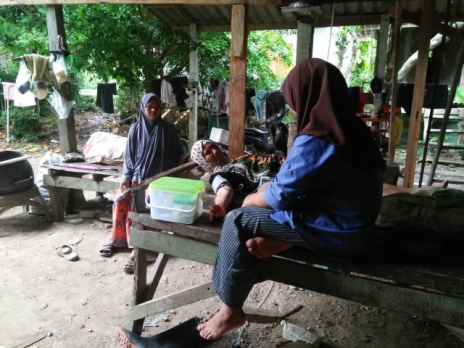 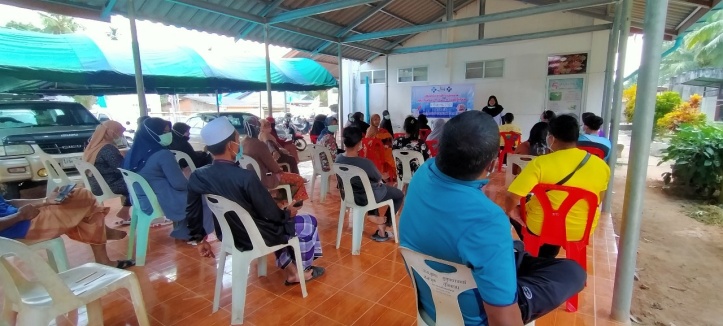 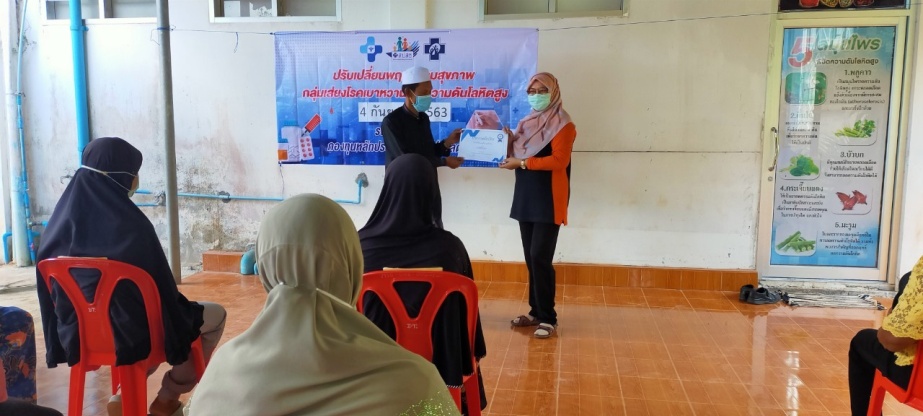 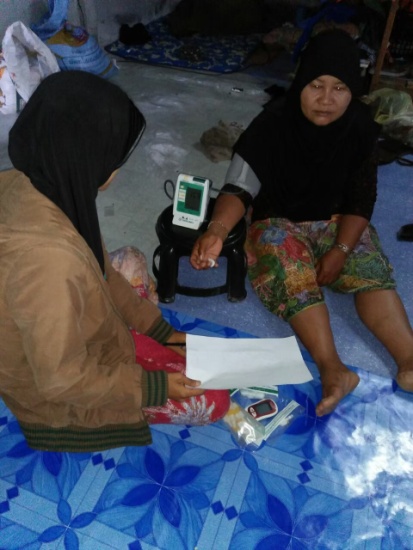 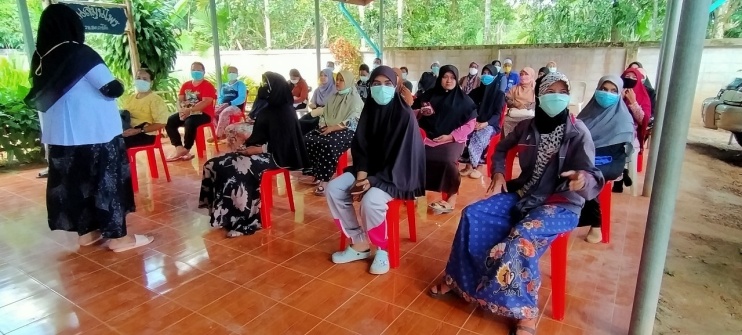 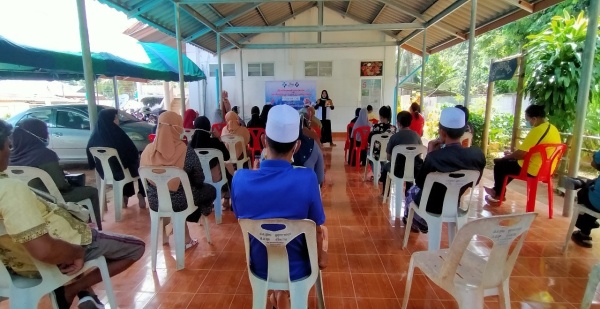 โครงการกองทุนหลักประกันสุขภาพระดับท้องถิ่น
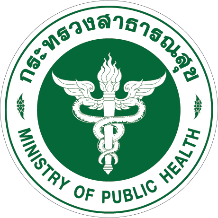 โครงการส่งเสริมคุณภาพหญิงตั้งครรภ์
และหลังคลอด ห่างไกล ไร้ภาวะโลหิตจาง 
วงเงิน 20,000 บาท
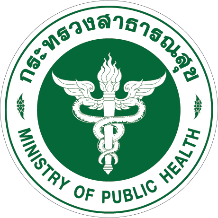 โครงการที่ 2 โครงการส่งเสริมคุณภาพหญิงตั้งครรภ์และหลังคลอดห่างไกล ไร้ภาวะโลหิตจาง
โครงการที่ 2 โครงการส่งเสริมคุณภาพหญิงตั้งครรภ์และหลังคลอดห่างไกล ไร้ภาวะโลหิตจาง
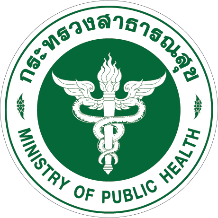 ดำเนินการแล้ว 
วันที่ 2 มิถุนายน 2563
โครงการที่ 2 โครงการส่งเสริมคุณภาพหญิงตั้งครรภ์และหลังคลอดห่างไกล ไร้ภาวะโลหิตจาง
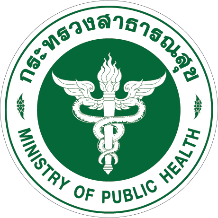 ดำเนินการแล้ว 
วันที่ 7 กรกฎาคม 2563
โครงการที่ 2 โครงการส่งเสริมคุณภาพหญิงตั้งครรภ์และหลังคลอดห่างไกล ไร้ภาวะโลหิตจาง
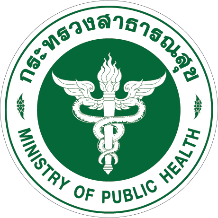 ดำเนินการแล้ว 
วันที่ 7 กรกฎาคม 2563
โครงการที่ 2 โครงการส่งเสริมคุณภาพหญิงตั้งครรภ์และหลังคลอดห่างไกล ไร้ภาวะโลหิตจาง
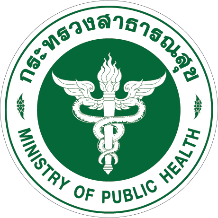 ภาพกิจกรรม
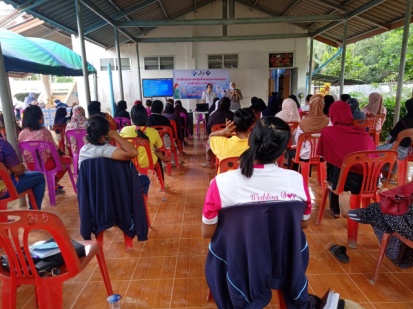 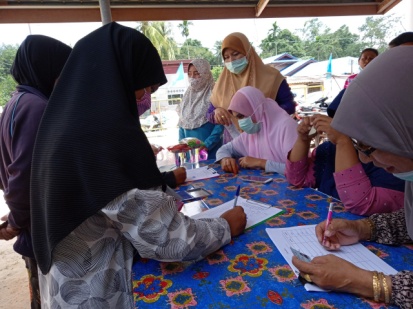 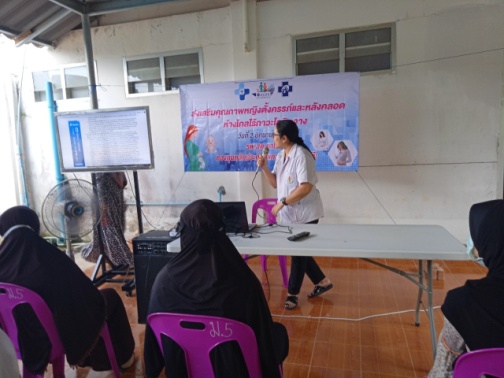 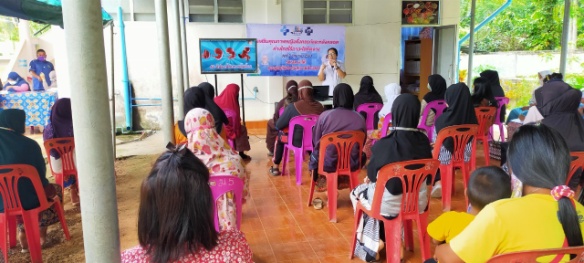 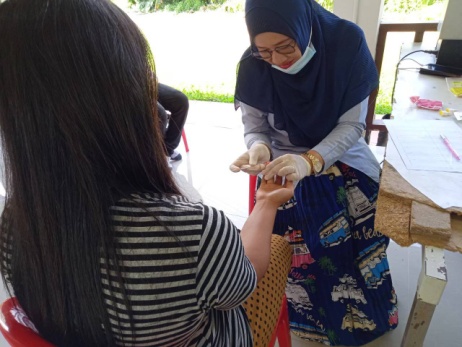 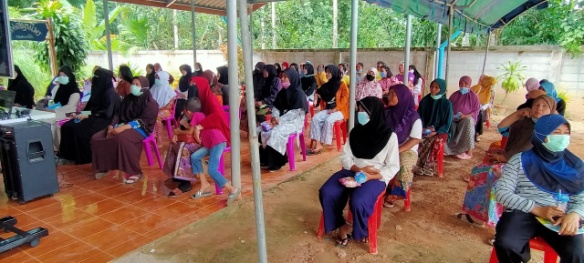 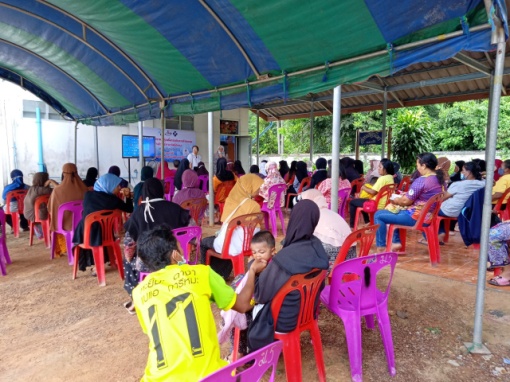 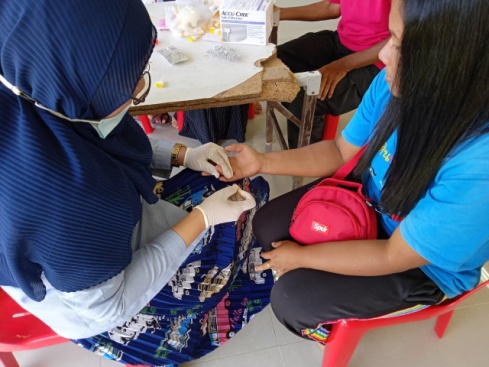 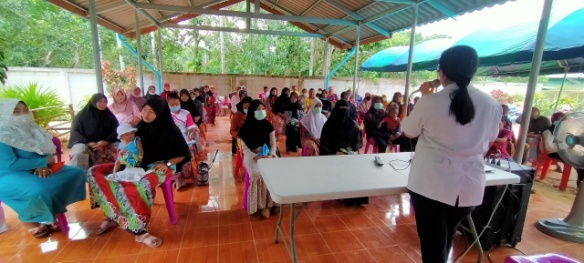 โครงการกองทุนหลักประกันสุขภาพระดับท้องถิ่น
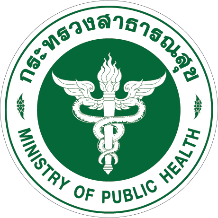 โครงการเฝ้าระวังและป้องกันโรคไข้เลือดออก 
วงเงิน 14,375 บาท
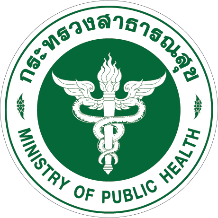 โครงการที่ 3 โครงการเฝ้าระวังและป้องกันโรคไข้เลือดออก
โครงการที่ 3 โครงการเฝ้าระวังและป้องกันโรคไข้เลือดออก
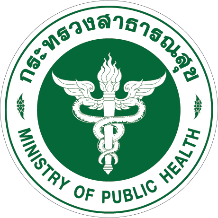 ดำเนินการแล้ว 
วันที่ 29 กรกฎาคม 2563
โครงการที่ 3 โครงการเฝ้าระวังและป้องกันโรคไข้เลือดออก
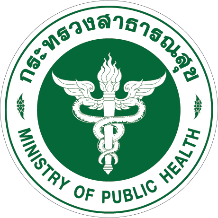 ดำเนินการแล้ว 
ทุก 2 สัปดาห์ ตั้งแต่เดือนสิงหาคม ถึง เดือนกันยายน 2563
โครงการที่ 3 โครงการเฝ้าระวังและป้องกันโรคไข้เลือดออก
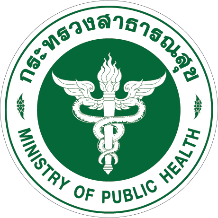 โครงการที่ 3 โครงการเฝ้าระวังและป้องกันโรคไข้เลือดออก
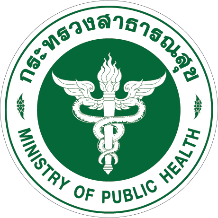 ดำเนินการแล้ว 
ทุก 2 สัปดาห์ ตั้งแต่เดือนสิงหาคม ถึง เดือนกันยายน 2563
โครงการที่ 3 โครงการเฝ้าระวังและป้องกันโรคไข้เลือดออก
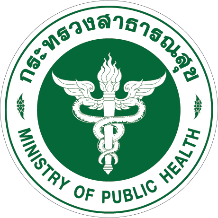 ภาพกิจกรรม
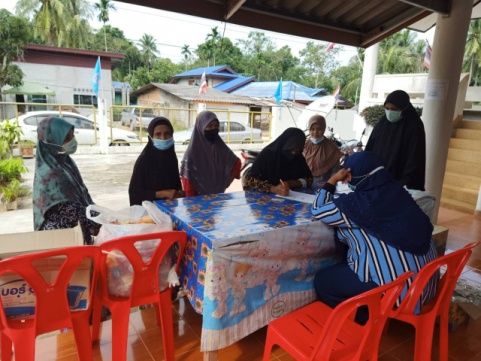 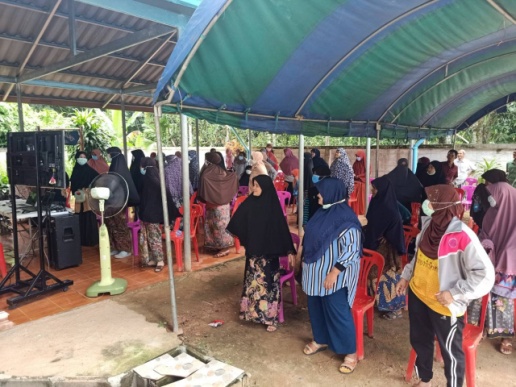 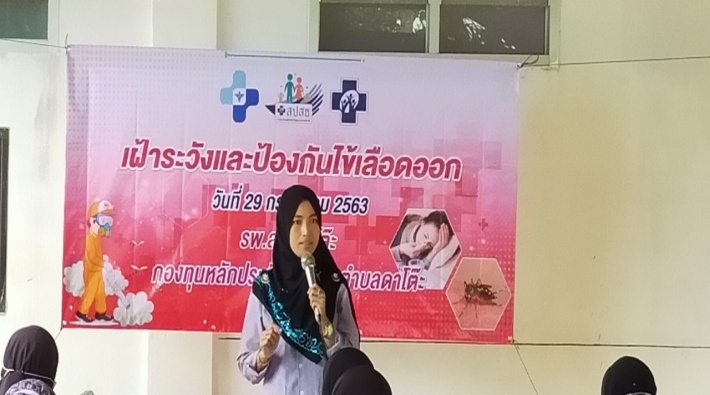 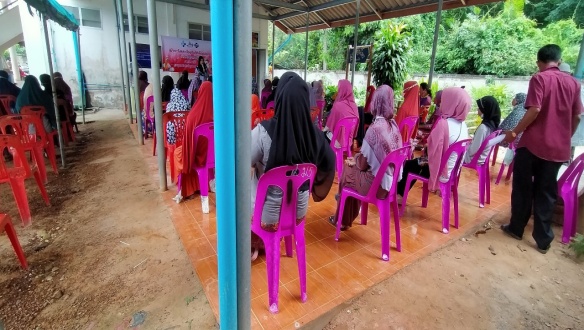 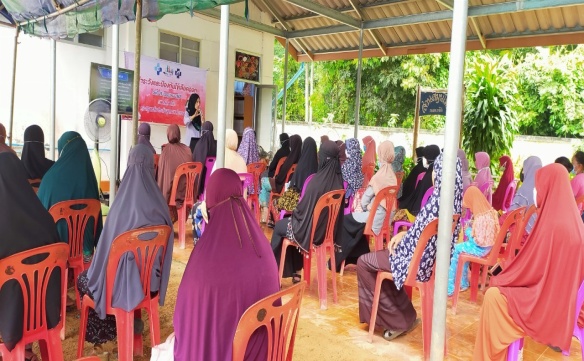 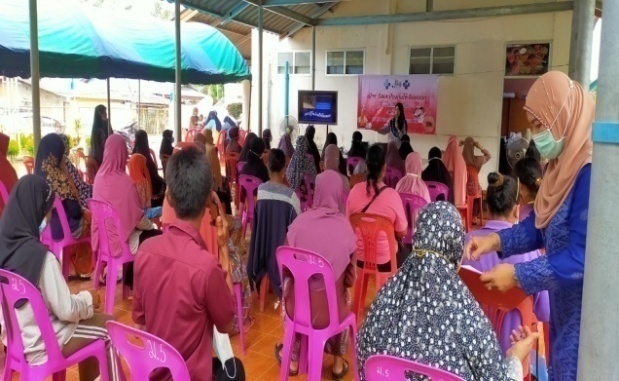 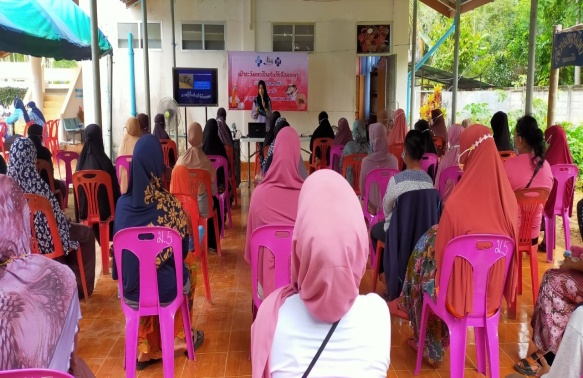 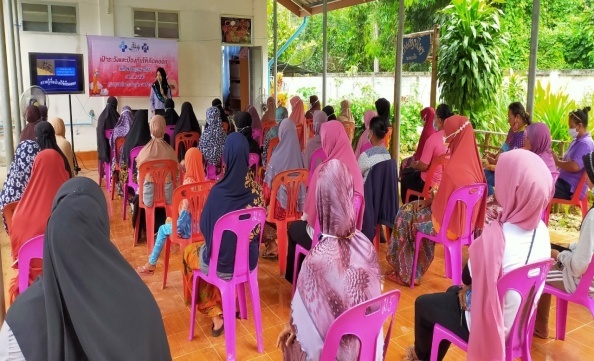 โครงการกองทุนหลักประกันสุขภาพระดับท้องถิ่น
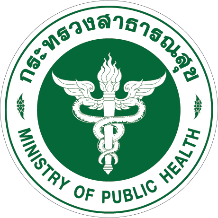 โครงการใช้ยาอย่างมีสติลดอันตราย
ต่อชีวิต
วงเงิน 16,375 บาท
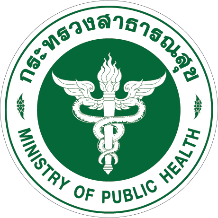 โครงการที่ 4 โครงการใช้ยาอย่างมีสติ ลดอันตรายต่อชีวิต
โครงการที่ 4 โครงการใช้ยาอย่างมีสติ ลดอันตรายต่อชีวิต
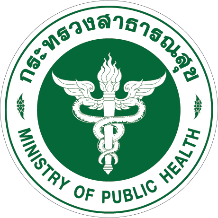 ดำเนินการแล้ว 
วันที่ 3 สิงหาคม 2563
โครงการที่ 4 โครงการใช้ยาอย่างมีสติ ลดอันตรายต่อชีวิต
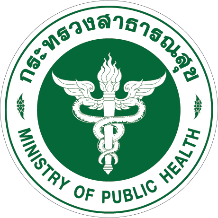 ดำเนินการแล้ว 
วันที่ 4 สิงหาคม 2563
โครงการที่ 4 โครงการใช้ยาอย่างมีสติ ลดอันตรายต่อชีวิต
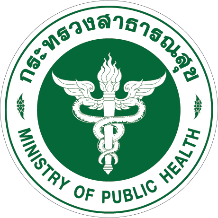 ดำเนินการแล้ว 
วันที่ 3 กันยายน 2563
หลังจากให้ความรู้ 1 เดือน
โครงการที่ 4 โครงการใช้ยาอย่างมีสติ ลดอันตรายต่อชีวิต
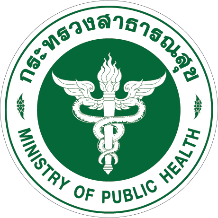 ดำเนินการแล้ว 
วันที่ 3 กันยายน 2563
หลังจากให้ความรู้ 1 เดือน
โครงการที่ 4 โครงการใช้ยาอย่างมีสติ ลดอันตรายต่อชีวิต
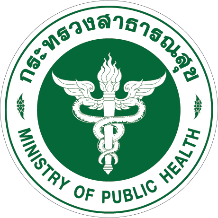 ภาพกิจกรรม
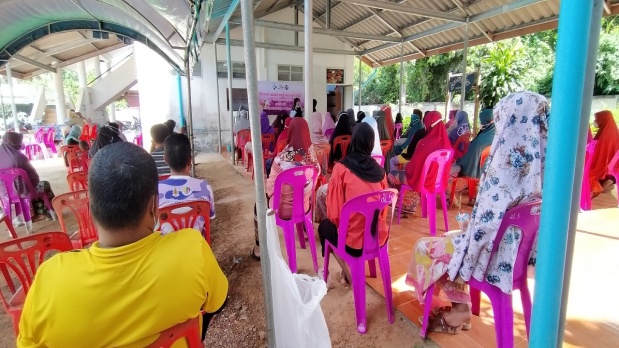 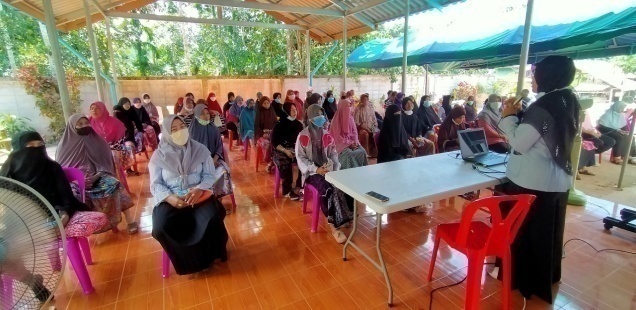 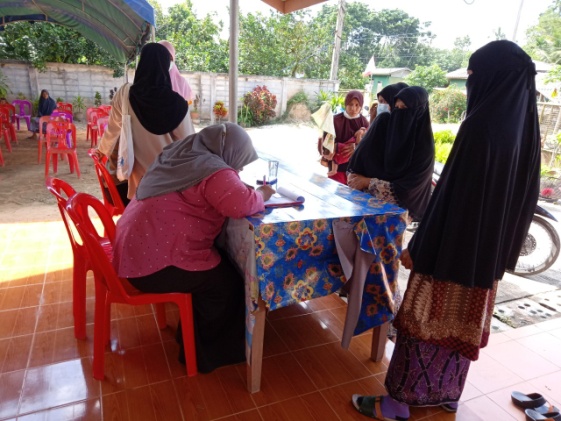 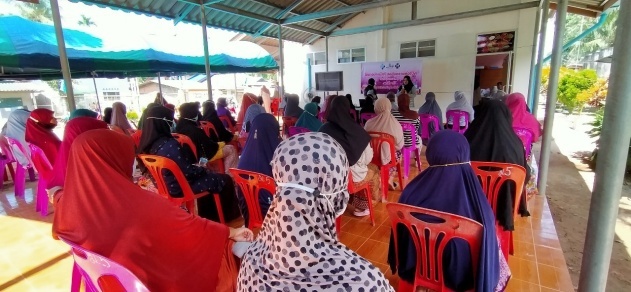 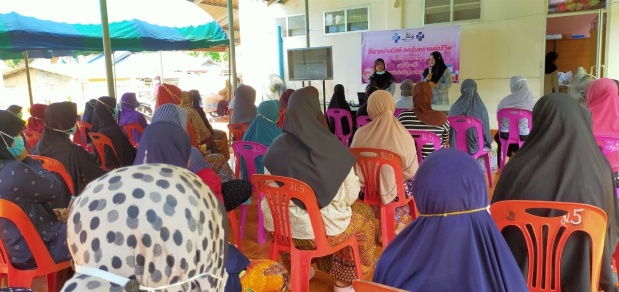 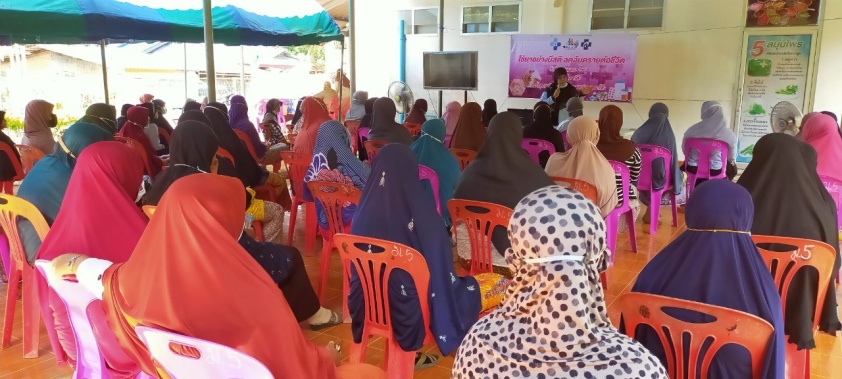 โครงการที่ 4 โครงการใช้ยาอย่างมีสติ ลดอันตรายต่อชีวิต
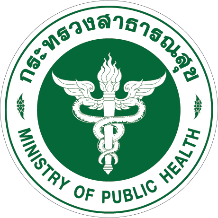 ภาพกิจกรรม
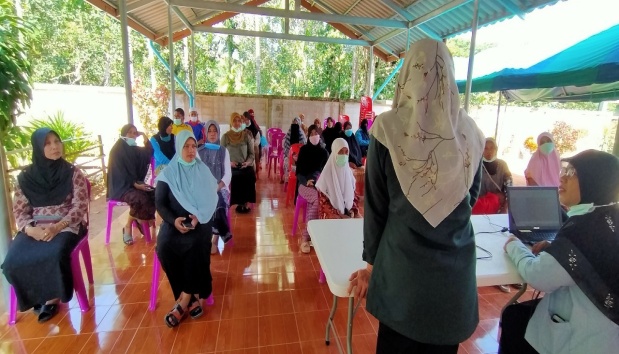 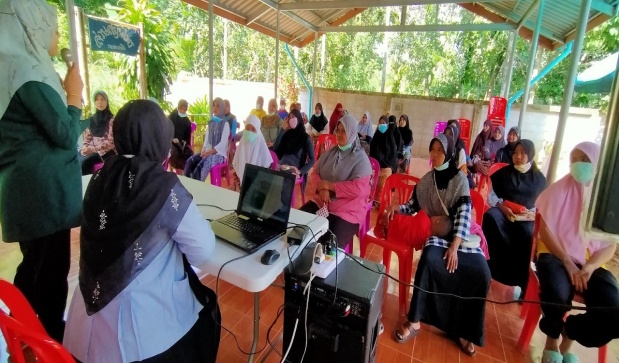 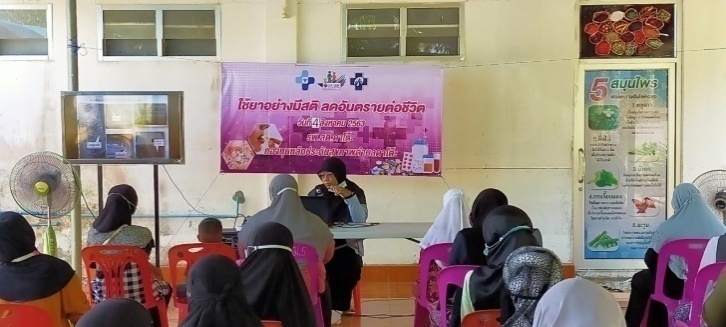 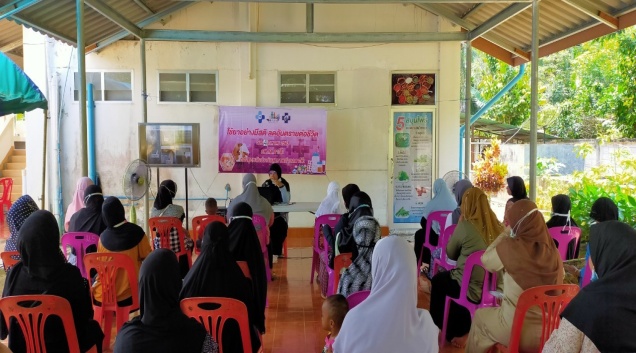 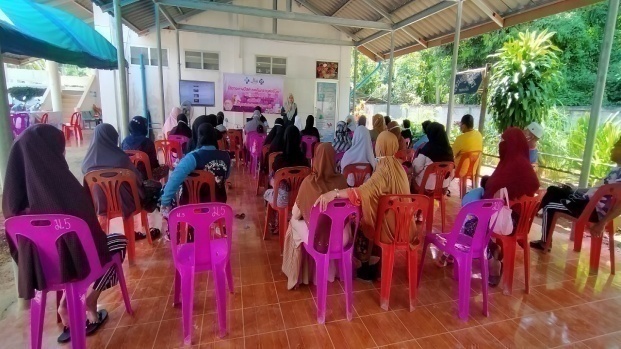 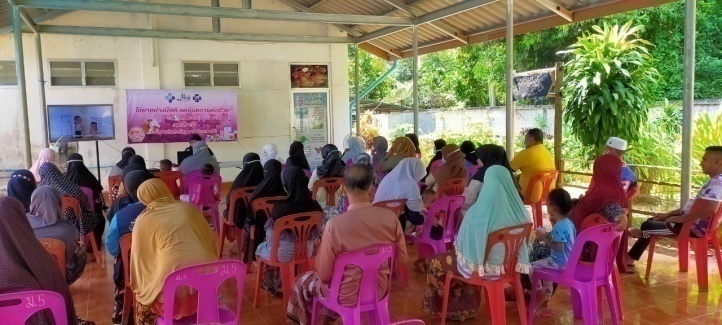 โครงการกองทุนหลักประกันสุขภาพระดับท้องถิ่น
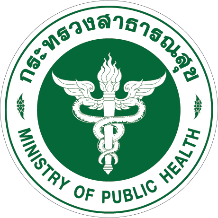 โครงการเสริมสร้างภูมิคุ้มกันลูกรักปลอดภัยห่างไกลโรค 
วงเงิน 12,875 บาท
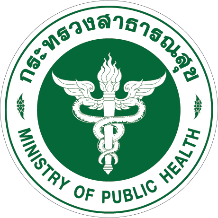 โครงการที่ 5 โครงการเสริมสร้างภูมิคุ้มกันลูกรักปลอดภัยห่างไกลโรค
โครงการที่ 5 โครงการเสริมสร้างภูมิคุ้มกันลูกรักปลอดภัยห่างไกลโรค
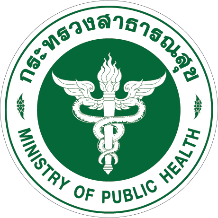 ดำเนินการแล้ว 
วันที่ 31 กรกฎาคม 2563
โครงการที่ 5 โครงการเสริมสร้างภูมิคุ้มกันลูกรักปลอดภัยห่างไกลโรค
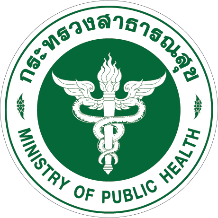 ดำเนินการแล้ว 
วันที่ 3 สิงหาคม 2563
โครงการที่ 5 โครงการเสริมสร้างภูมิคุ้มกันลูกรักปลอดภัยห่างไกลโรค
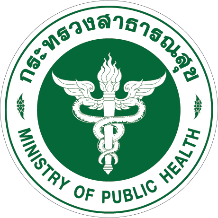 โครงการที่ 5 โครงการเสริมสร้างภูมิคุ้มกันลูกรักปลอดภัยห่างไกลโรค
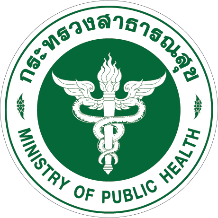 ภาพกิจกรรม
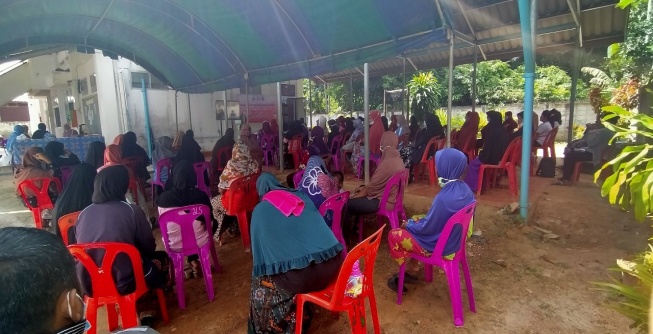 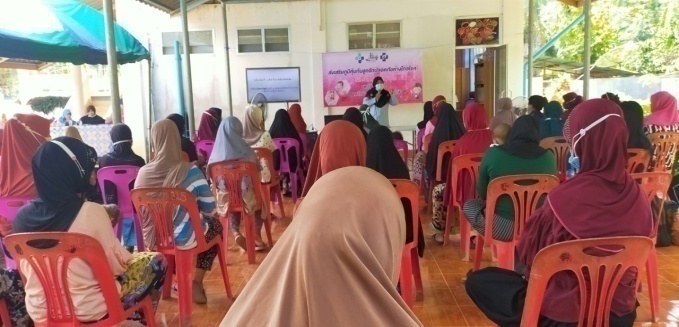 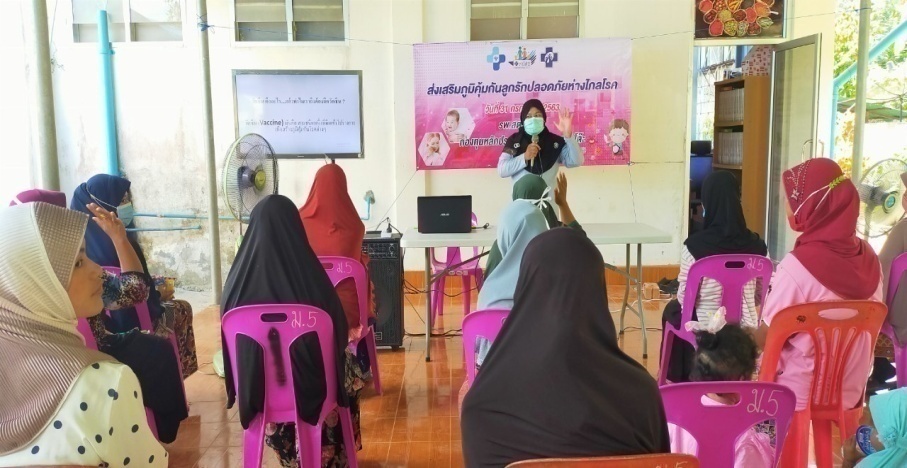 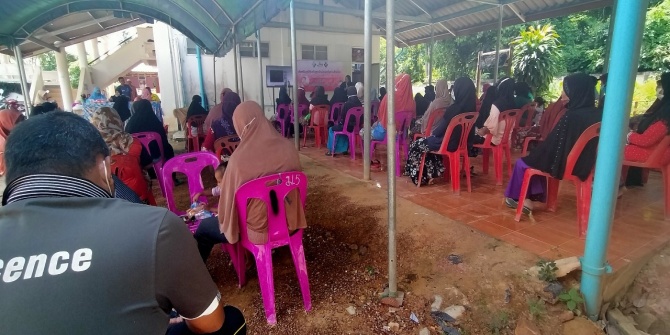 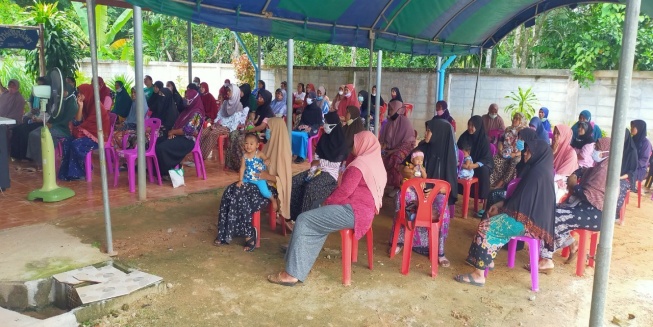 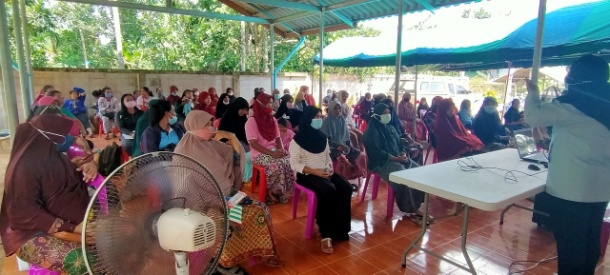 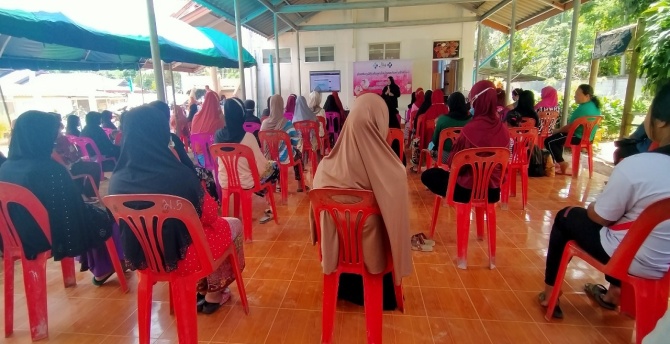 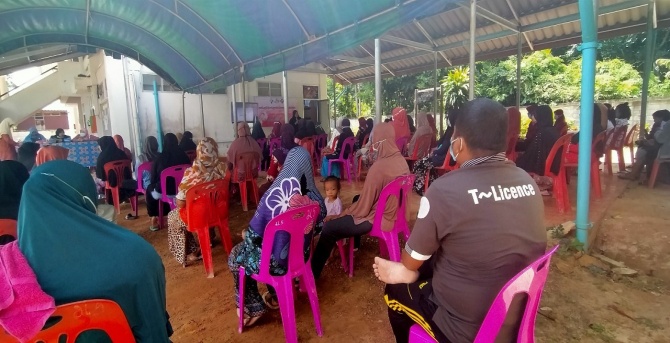 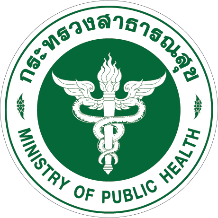 ขอขอบคุณ  ประธาน คณะกรรมการกองทุนสุขภาพตำบลดาโต๊ะ
โรงพยาบาลส่งเสริมสุขภาพตำบลดาโต๊ะ
สำนักงานสาธารณสุขอำเภอหนองจิก